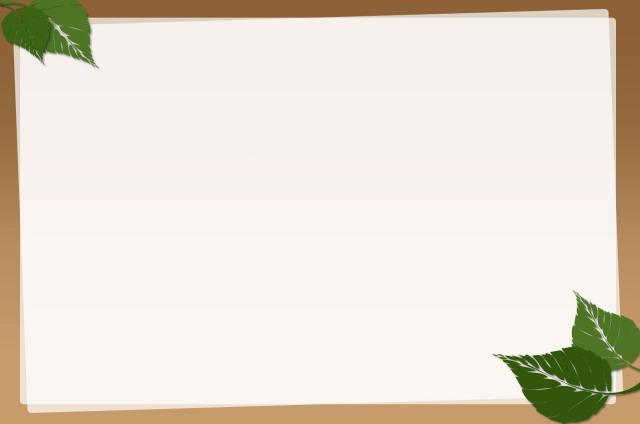 PHÒNG GIÁO DỤC VÀ ĐÀO TẠO HUYỆN GIA LÂM
TRƯỜNG MẦM NON ĐÌNH XUYÊN
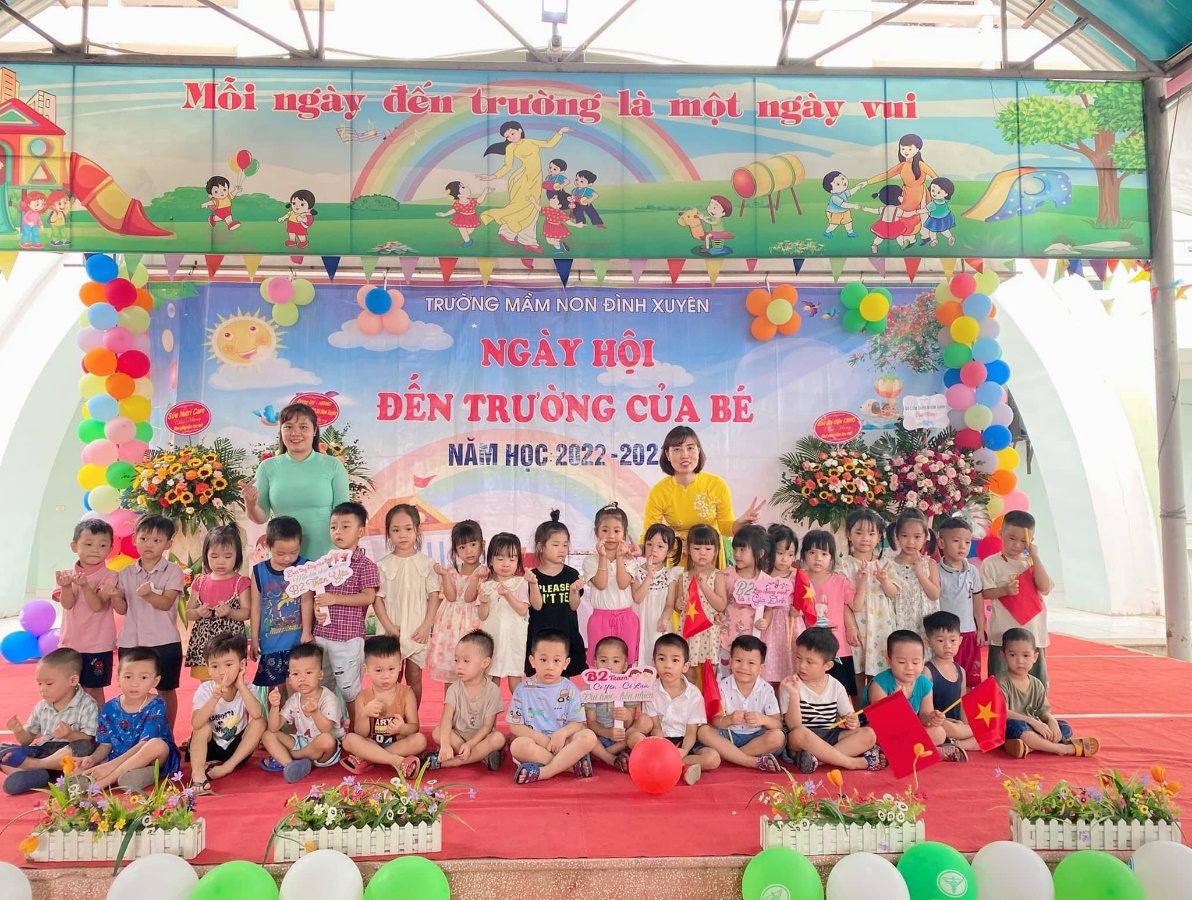 GIÁO ÁN LĨNH VỰC PHÁT TRIỂN THẨM MỸ
HOẠT ĐỘNG TẠO HÌNH
Đề tài: Thiết kế ống đựng bút( QT Design thingking)
Lứa tuổi: 4- 5 tuổi
Giáo viên: Nguyễn Thị Lựu
WELCOME
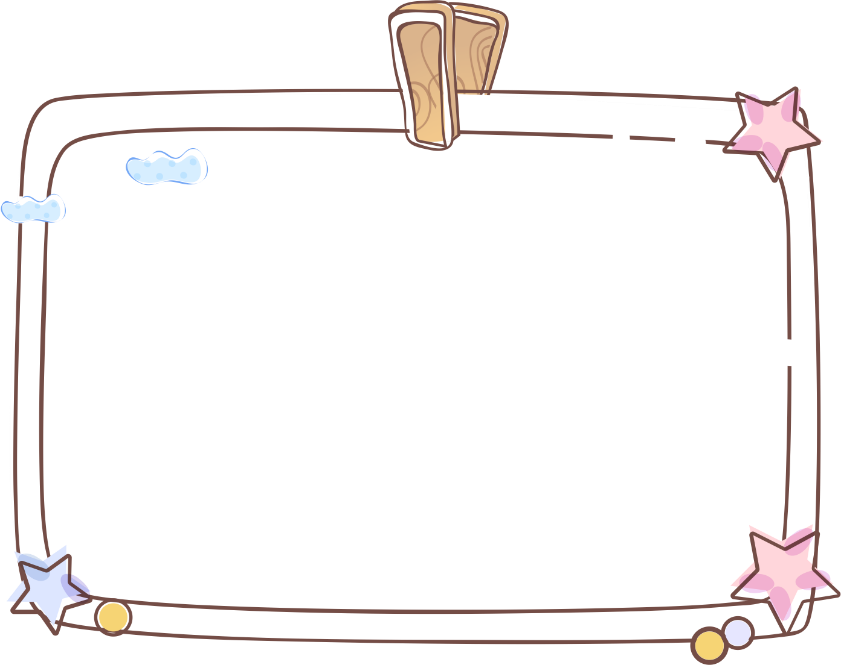 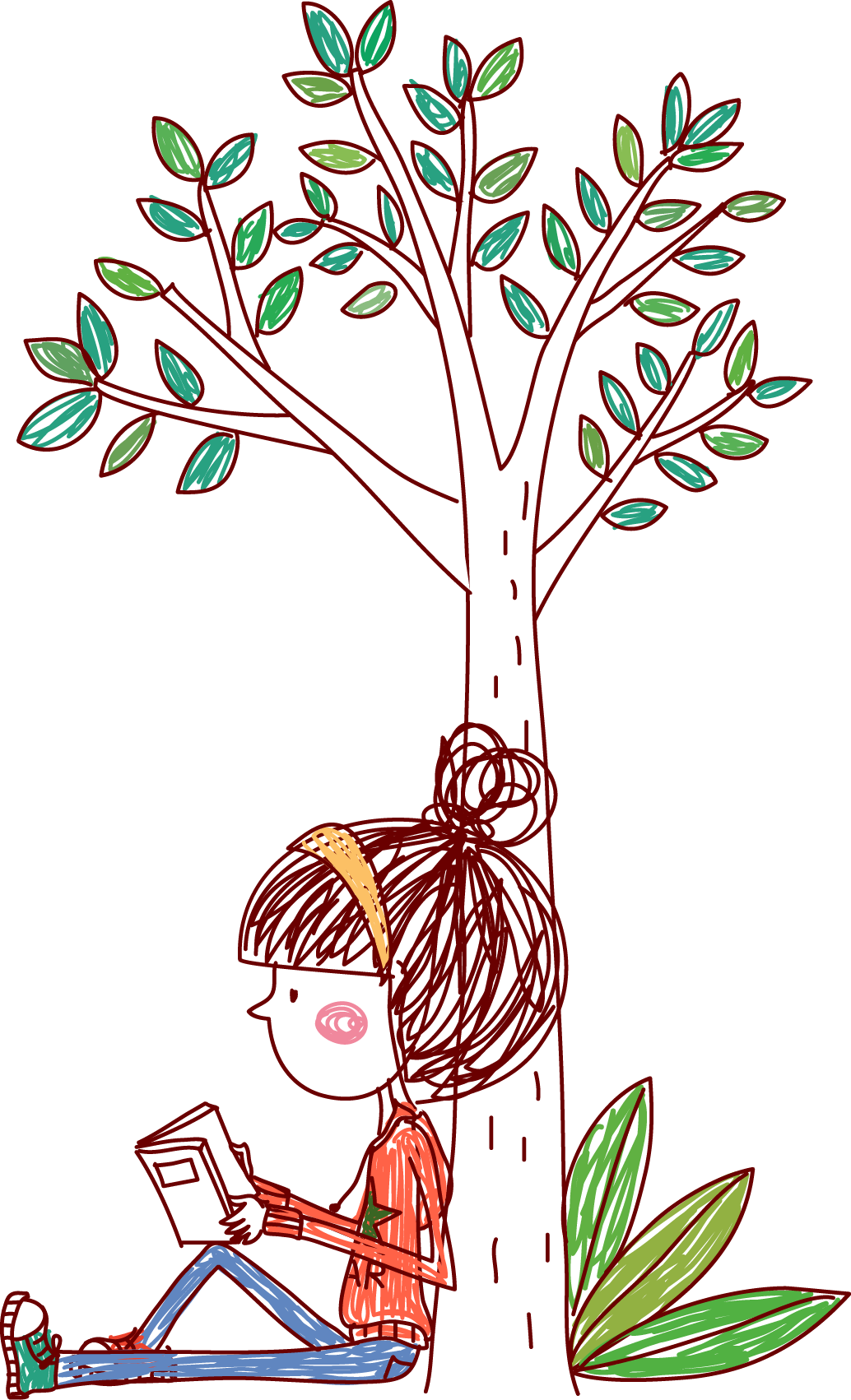 PHIM: HAI ANH EM
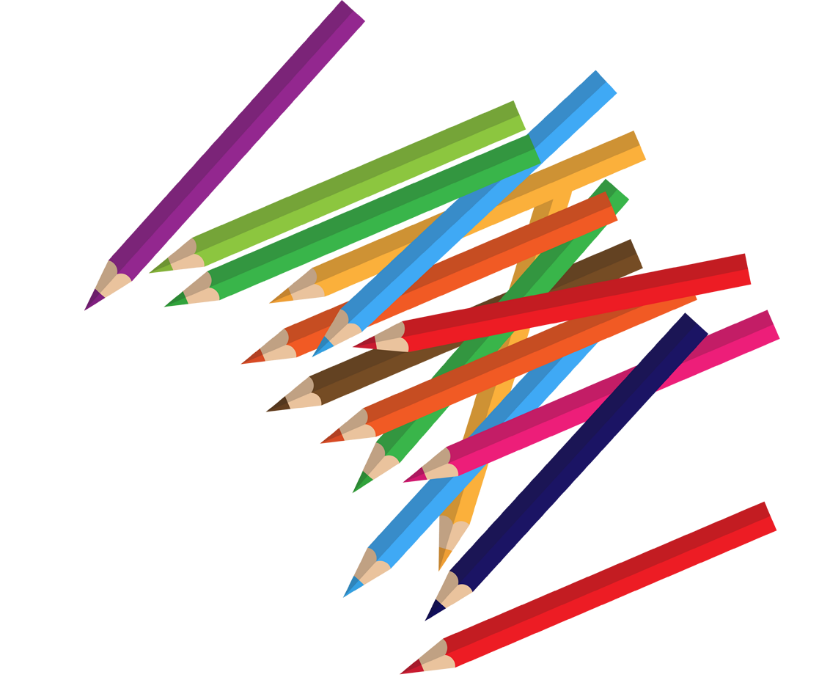 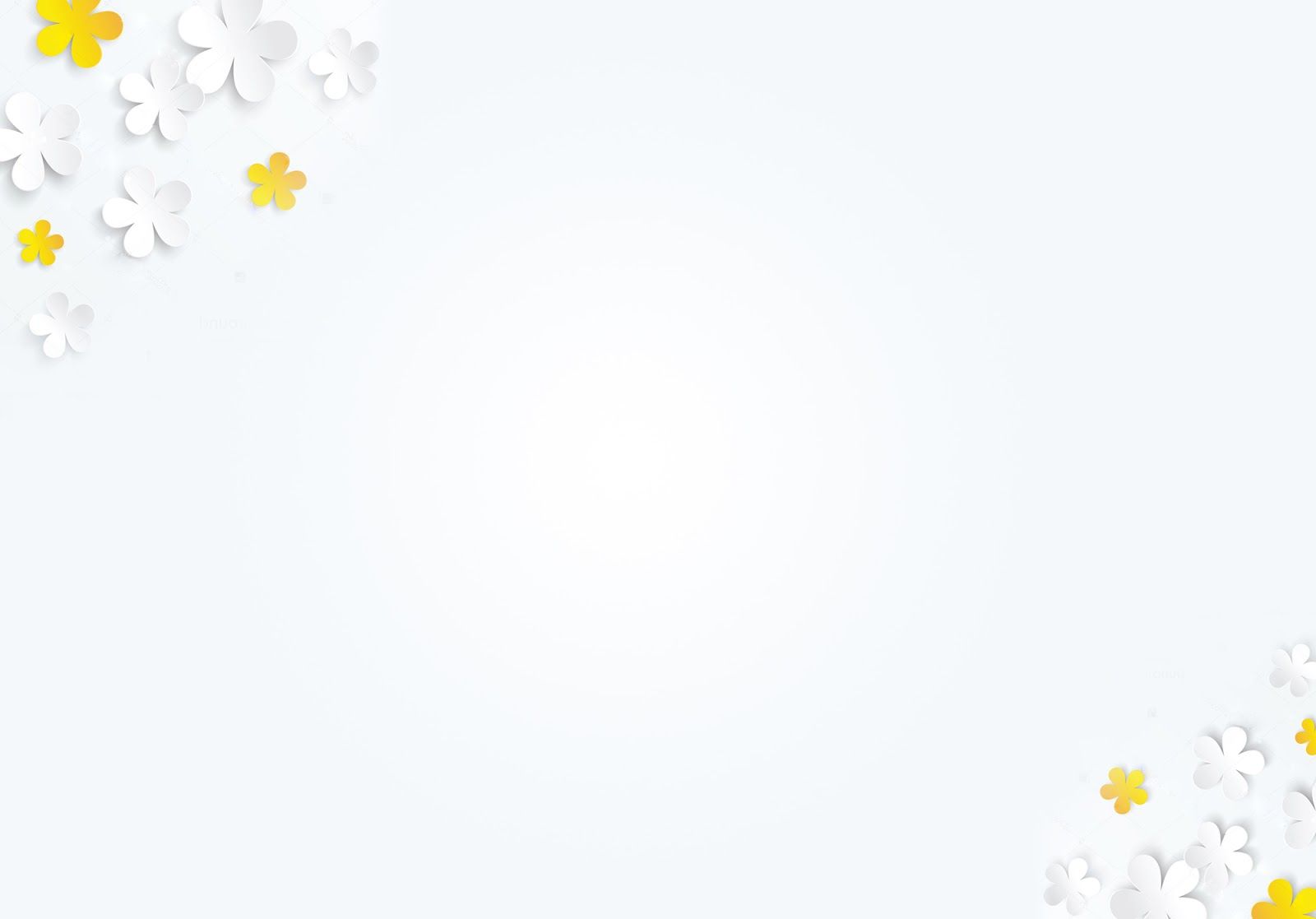 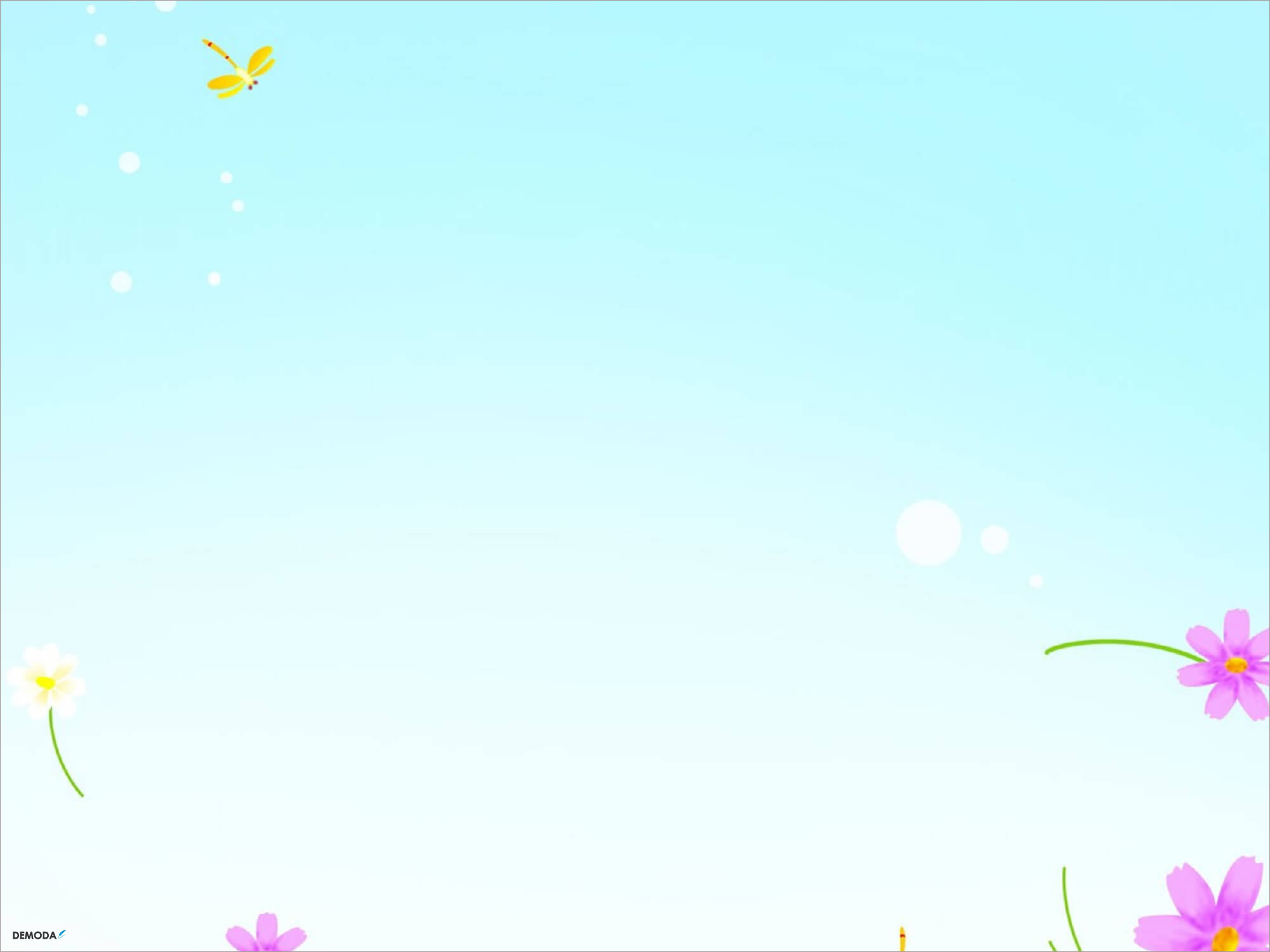 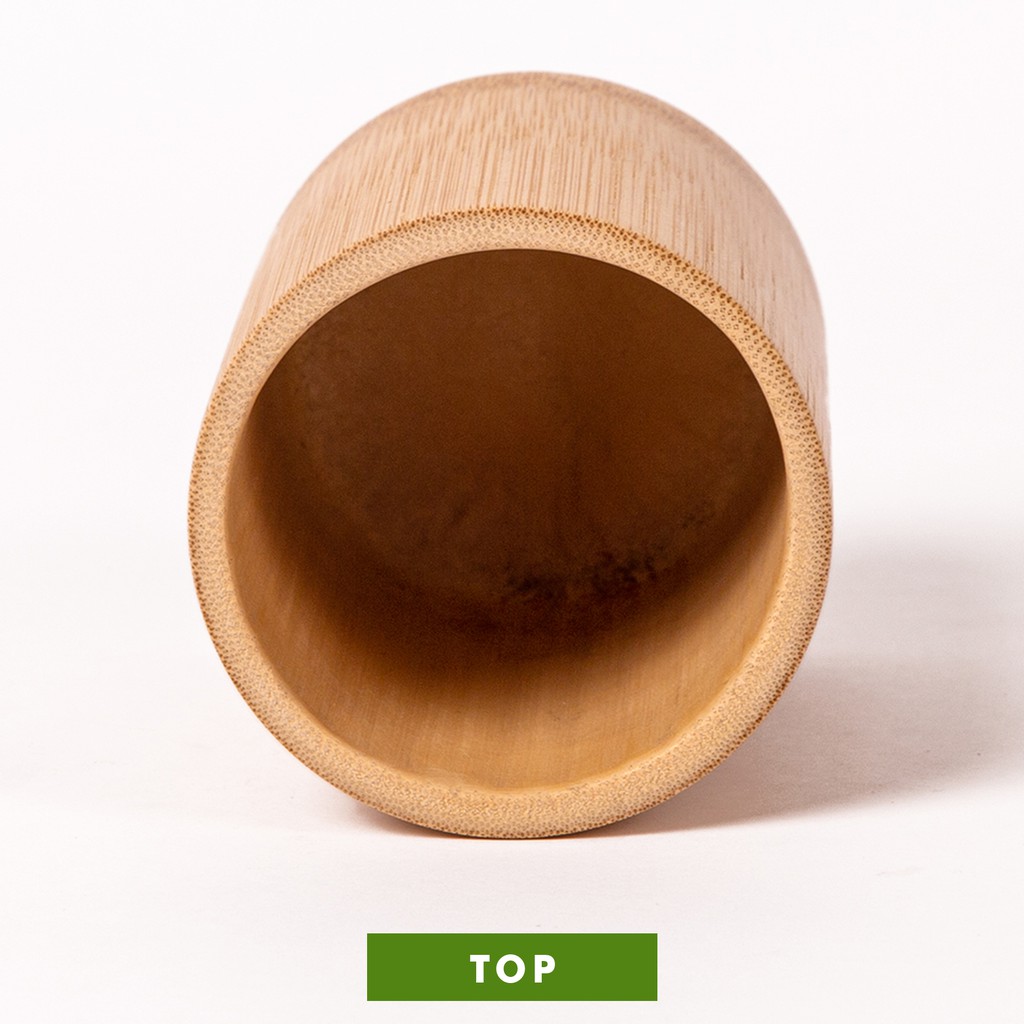 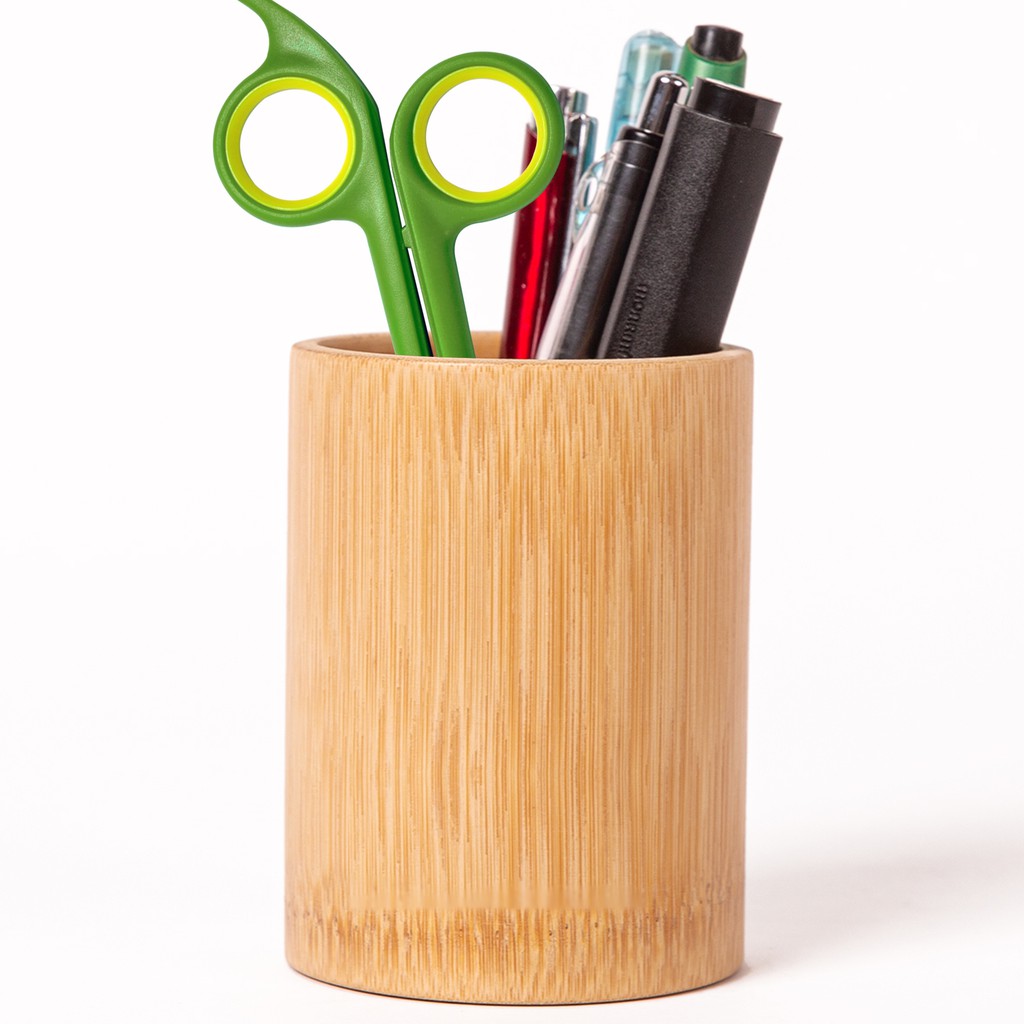 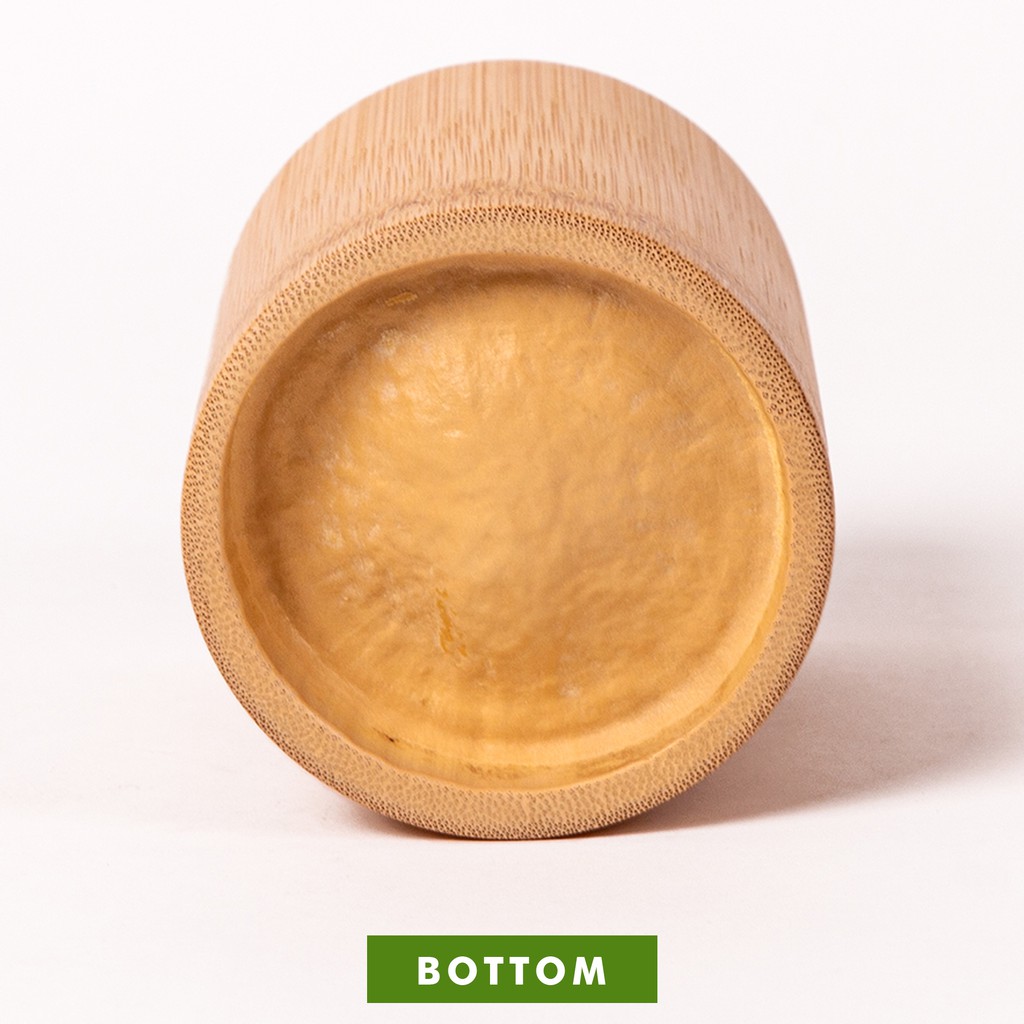 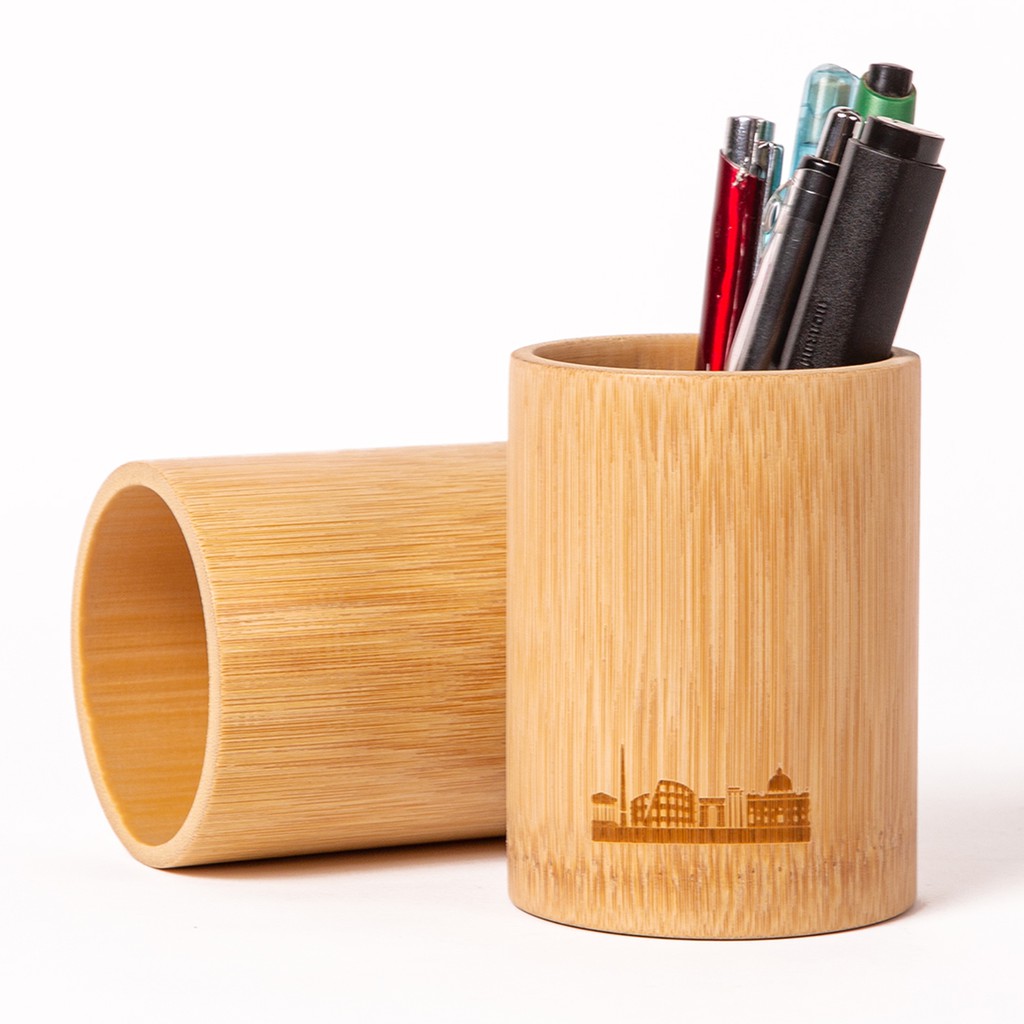 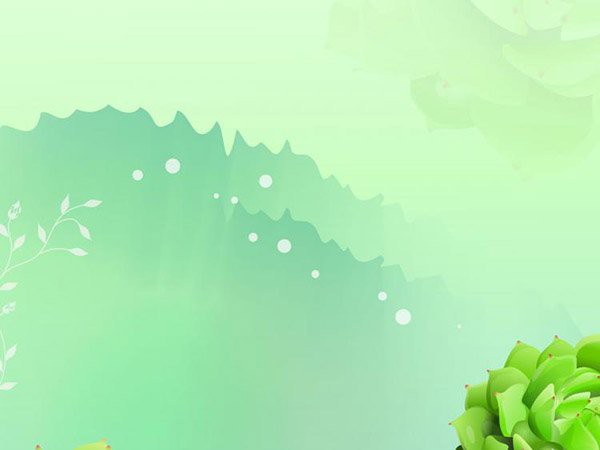 TIÊU CHÍ CHẾ TẠO ỐNG ĐỰNG BÚT
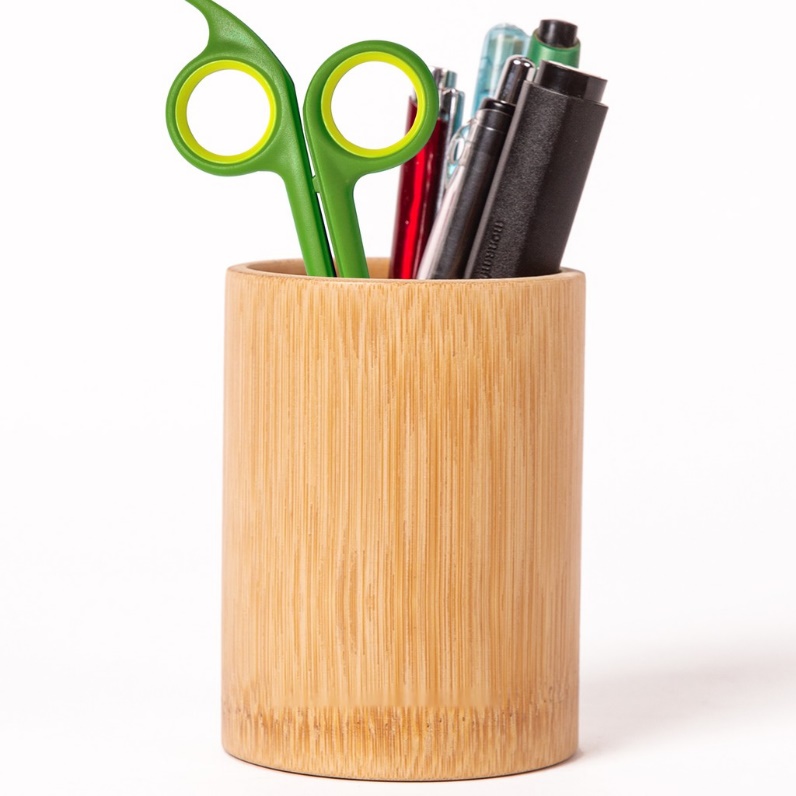 -TC1: Ống đựng bút đủ 3 bộ phận cơ bản: Miệng ống, thân ống, đáy ống
- TC2:  cao 8cm- 12cm 
-TC3: Ống đựng bút  chắc chắn, đẹp, sáng tạo.
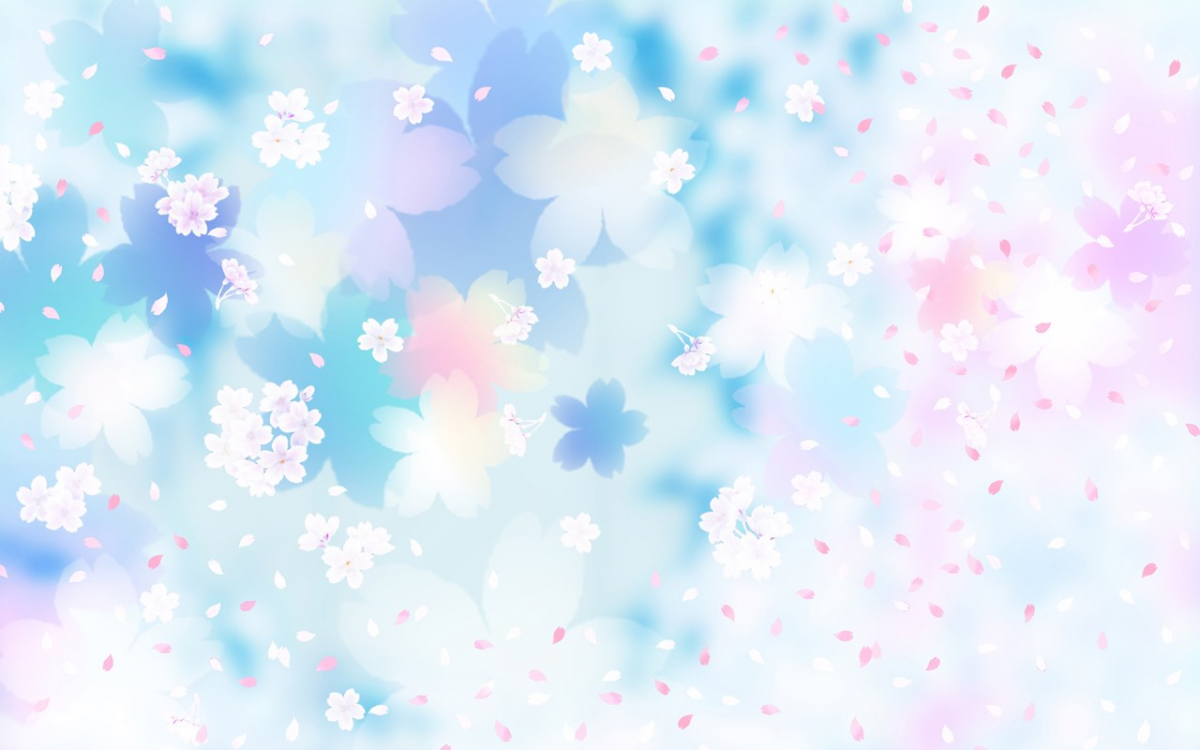 CHẾ TẠO ỐNG ĐỰNG BÚT
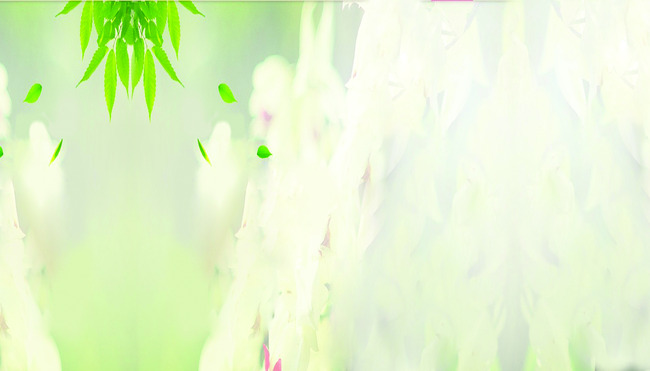 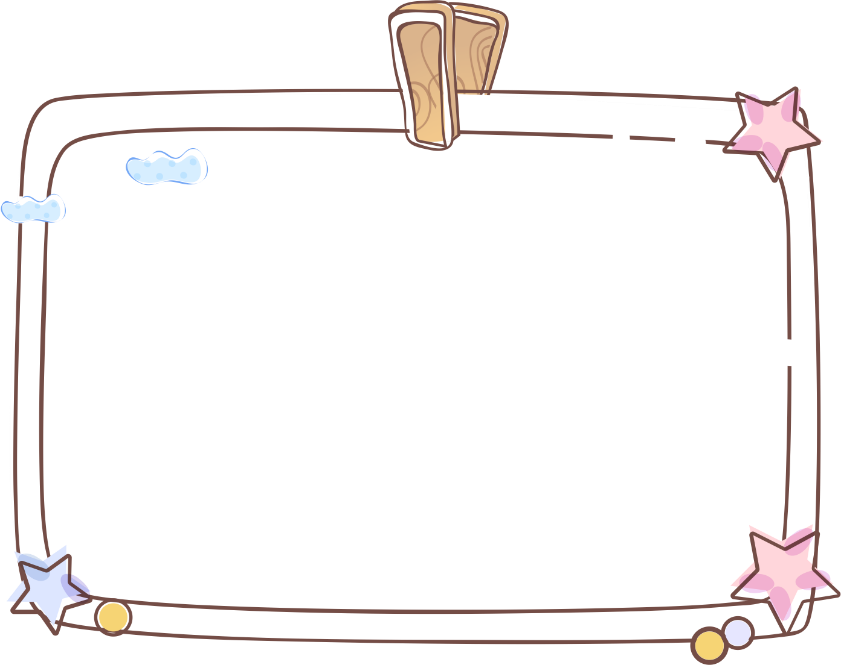 TRƯNG BÀY SẢN PHẨM
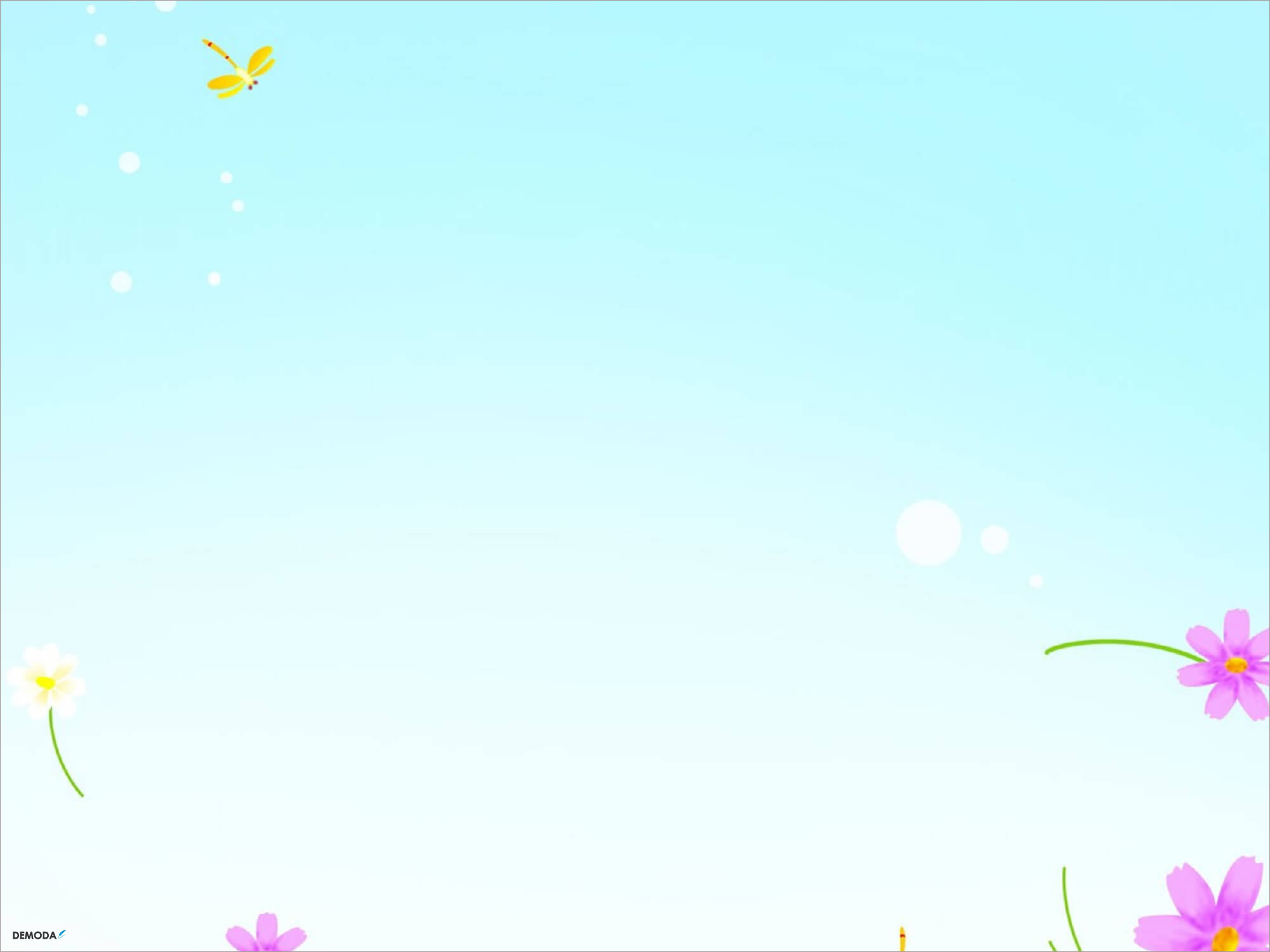 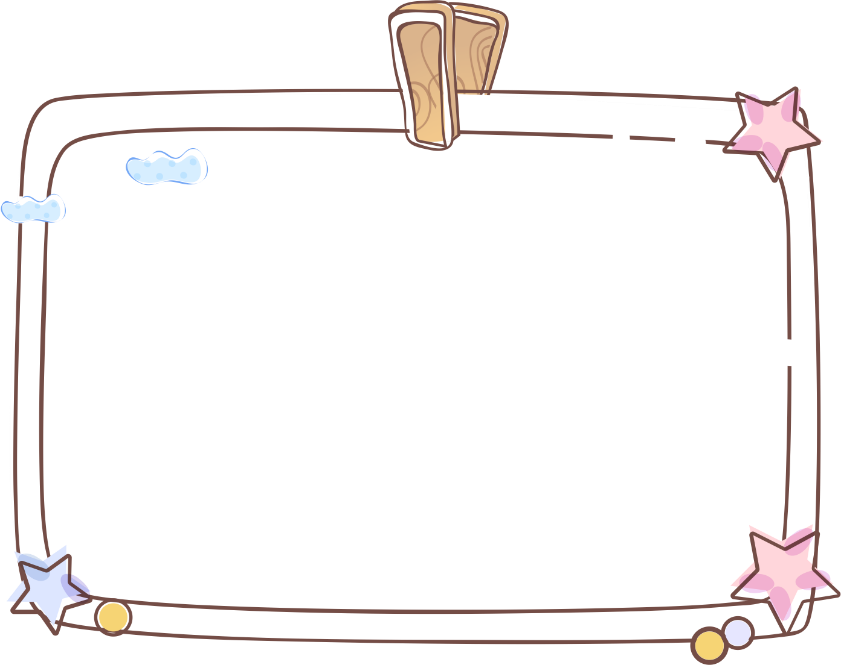 CẢI THIỆN SẢN PHẨM
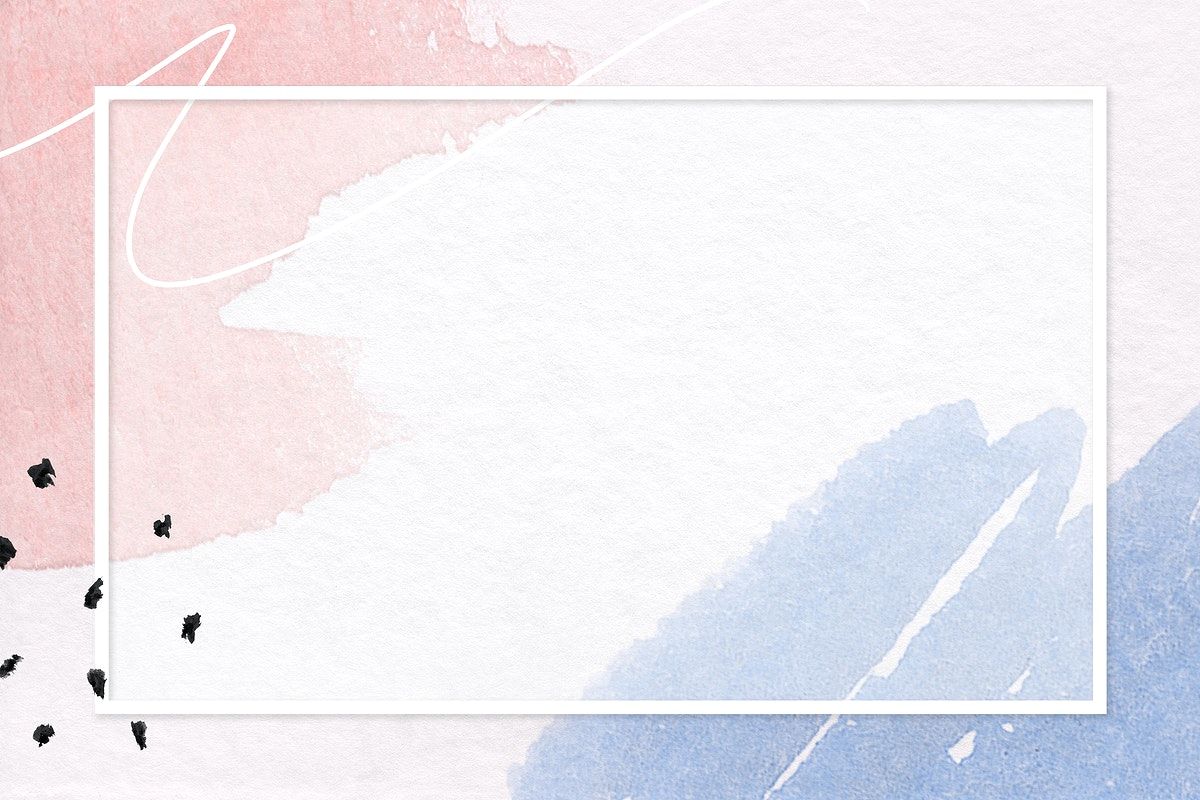 XIN CHÀO VÀ HẸN GẶP LẠI
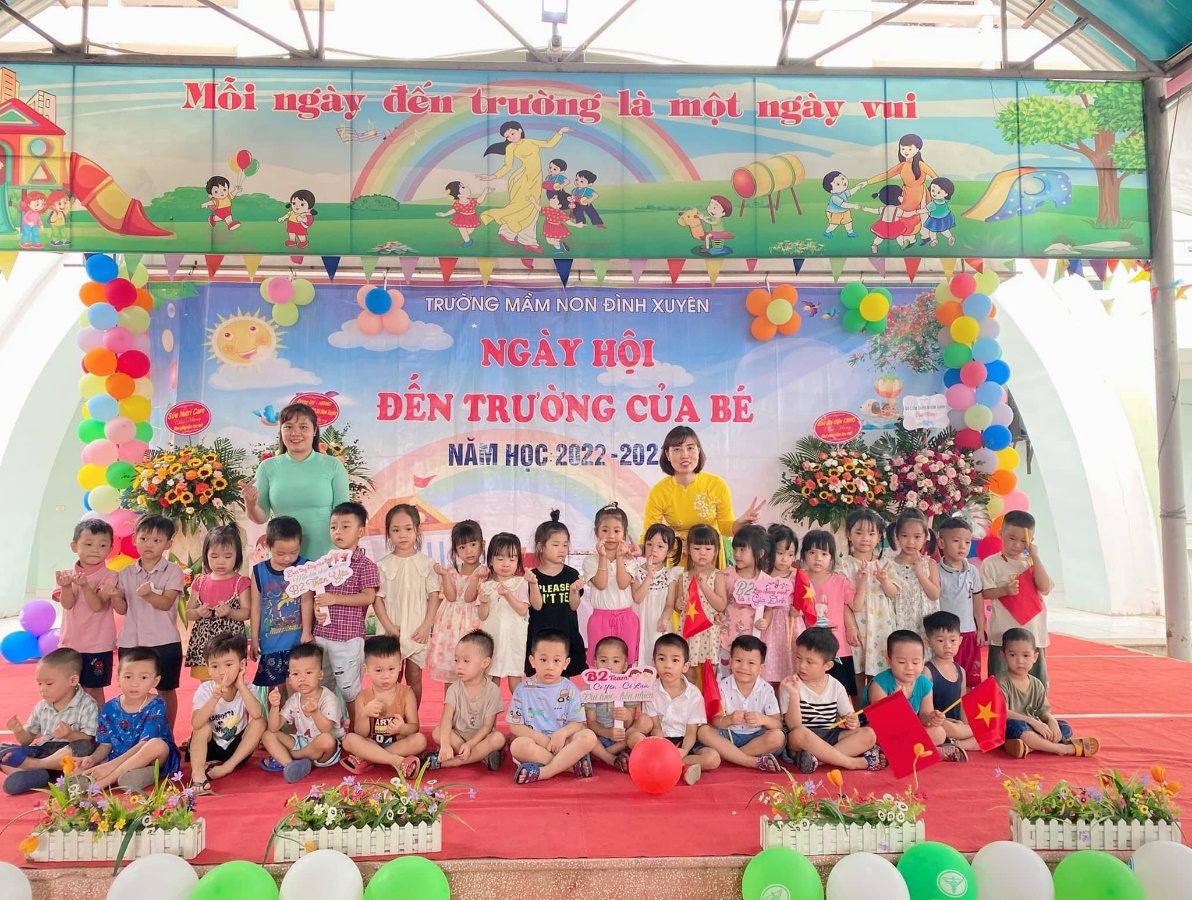